Лекція 2. Історія пропаганди.
1.	Пропаганда та маніпулятивні практики Стародавнього світу.
2.	Пропаганда та маніпулятивні практики в епохи Середньовіччя та Відродження.
3.	Пропаганда та маніпулятивні практики в Новий час та в ХІХ ст.
Пропаганда та маніпулятивні практики стародавнього світу
Маніпулятивні практики у військових кампаніях
Люди здавна усвідомили необхідність впливати на психіку воїнів під час збройних зіткнень. Найбільш рання з відомих форм впливу на противника — це не використання бойових засобів, а залякування своєю (іноді показною) бойовою могутністю з метою підриву його психологічного стану. 


Біблійна легенда розповідає про Гедеона, який для перемоги над більш численним ворожим військом удавався до різних хитрощів. Одного разу він із трьомастами воїнами підійшов до табору противника і за допомогою труб, глечиків, світильників та криків так залякав вороже військо, що воно розгубилося, запанікувало і свої ж солдати почали нападати один на одного.
Китайський полководець Сунь-Цзи в кінці VI — початку V століття до н. е. вважав, що найкраща перемога - це перемога без бою.

В історії китайського військового мистецтва такі прийоми застосовувалися не раз і в міжусобних війнах, і під час повстань, як, наприклад, у кінці Суйської епохи правління Ян-Ді (605-616), коли одне з повстань набуло небезпечного розміру. Відправлений проти повстанців полководець спробував діяти методами жорстокого придушення, але це спричинило ще більший спалах протесту. Тоді Ян-Ді доручив цю операцію іншому своєму полководцеві - Лі Юаню, майбутньому засновникові Ганської династії.
Лі Юань розумів, що повстання викликане жорстокістю самого Ян-Ді та його тиранічним правлінням. Тому він замість битви здійснив всі заходи для того, щоб певними благами схилити повстанців до завершення заколоту, що йому і вдалося. Таким чином, із повстанням було покінчено без війни. Крім того, Лі Юань, прагнучи скинути Суйську династію і захопити владу, привернув на свій бік симпатії населення, а криваве придушення повстання викликало б озлоблення на адресу не стільки Ян-Ді, скільки самого приборкувача.
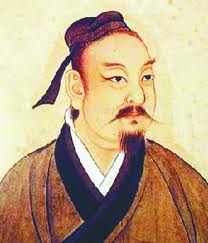 Древні правителі й полководці намагалися підкорити противника без битви трьома способами.
По-перше, веденням мудрого правління, поліпшенням добробуту держави та мирними досягненнями свого народу. 
По-друге, мудрою політикою по відношенню до противника, політикою уваги та пошани до його бажань і потреб, урахуванням його інтересів. 
По-третє, заходами військово-стратегічного характеру у поєднанні з поширенням відповідної інформації, що приводило противника до усвідомлення повного безглуздя опору. 


Позаяк, стародавні правителі й полководці прагнули своїми діями вплинути на свідомість противника і цим досягли перемоги без пролиття крові. І в кожному способі цієї концепції неабияке значення мав інформаційний елемент. Чутки про культурний і політичний престиж країни, розумну й доброзичливу по відношенню до противника політику та стратегічне знесилення останнього поширювалися всіма доступними засобами.
У військовій історії є велика кількість засвідчених сучасниками прикладів прагнення вплинути на моральний дух противника. Стали хрестоматійними слова «Трактату про військове мистецтво», в якому Сунь-Цзи узагальнив досвід, накопичений у сфері придушення морального духу армії для полегшення перемоги над ворогом:

1.	Знищуйте все хороше, що є в країні вашого противника.
2.	Втягуйте впливових представників противника в злочинні справи.
3.	Підривайте їхній престиж і виставляйте в потрібний момент на ганьбу громадськості.
4.	Використовуйте допомогу найбільш підлих і мерзенних людей.
5.	Розпалюйте сварки й зіткнення серед громадян ворожої країни.
6.	Підбурюйте молодь проти старших.
7.	Заважайте всіма способами діяльності урядів.
8.	Перешкоджайте всіма способами оснащенню, забезпеченню й наведенню порядку в збройних силах.
9.	Сковуйте волю воїнів противника безглуздими піснями і музикою.
10.	Знецінюйте волю, традиції й богів ваших ворогів.
11.	Посилайте жінок легкої поведінки для того, щоб доповнити справу розкладання.
12.	Будьте щедрі на пропозиції й подарунки для купівлі інформації й спільників.
13.	Узагалі не заощаджуйте ні на грошах, ні на обіцянках, тому що вони приносять багаті вигоди.
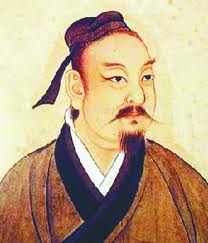 Класиком дезінформації Стародавньої Греції можна уважати стратега й царя спартанців Лісандра. Він удвічі збільшив платню гребцям на власних кораблях, а афінянам оголосив, що вони отримають таку саму платню, якщо перейдуть до нього на службу. Афінські матроси-найманці стали масово переходити до нього. За короткий час афінський флот залишився майже без гребців, за рахунок чого спартанцям удалося завоювати перевагу на морі без бою. Саме Лісандру належить знамените висловлювання: «Де не придатна шкіра лева, там треба підшити лисячу», - тобто там, де не допомагає сила, слід використовувати хитрість.

Перед походом на Грецію перський воєначальник Ксеркс свідомо вдався до дезінформації для досягнення максимального емоційного впливу шляхом створення художнього образу. Він розпустив чутку про численність перського війська у вигляді легенди про те, що якщо всі перські воїни одночасно випустять стріли в повітря, то вони затьмарять світло сонця.
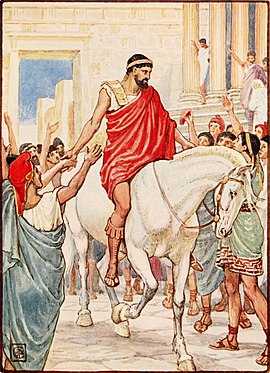 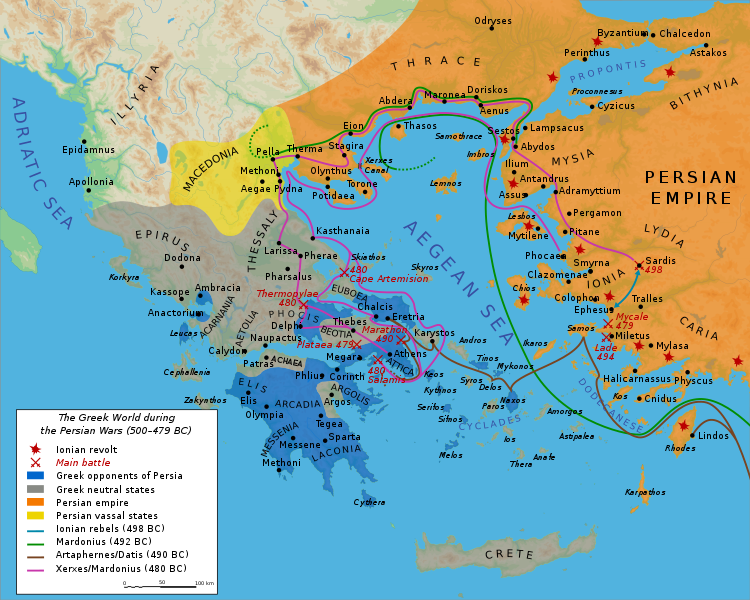 Греко-перські війни 
(500 р. до н. е. - 449 р. до н. е.)
До цього періоду належать також свідчення істориків, що дійшли до нас в описах, про найбільш ранні випадки використання писемної мови метою маніпулятивної практики, спрямованої на розпалення суперечностей у таборі противника. Датуючи цей випадок 480 р. до н.е., грецький історик Геродот пише «Фемістокл вирушив до джерела питної води й висік на камені напис, який прочитали іонійці, які прибули наступного дня в Артемісій. Напис гласить «Іонійці, ви вчиняєте гріх проти своїх батьків, допомагаючи поневолити Грецію! Тому краще переходьте до нас. Якщо не зможете зробити цього, то відведіть свої війська з поля бою й умовте карійців відійти також. Але якщо ні те, ні інше вам не вдасться й ви змушені будете виступити на полі бою, то боріться тільки для вигляду, пам’ятаючи, що ви походите від нас і ворожість варварів до нас бере початок від їхньої ворожості до вас».

В історичних записках Плутарха можемо знайти ще один приклад тогочасних інформаційних війн. Олександр Македонський під час походу на Індію (у 326 р. до н. е.) майже вичерпав морально-бойові можливості своїх військ. Із метою недопущення погоні під час відходу він наказав виготовити зразки зброї (списи, мечі, стріли, луки), амуніції (одяг, взуття), що втричі перевищували нормальні розміри, та розкидати їх на місці табору на березі Інду - нібито все це було забуто випадково. Коли зброя та одяг були зібрані й передані царю індусів Таксилу його розвідниками, які тільки здалека здійснювали спостереження за македонським військом, то цар відмовився від переслідування, уважаючи, що в Олександра всі воїни – велетні.
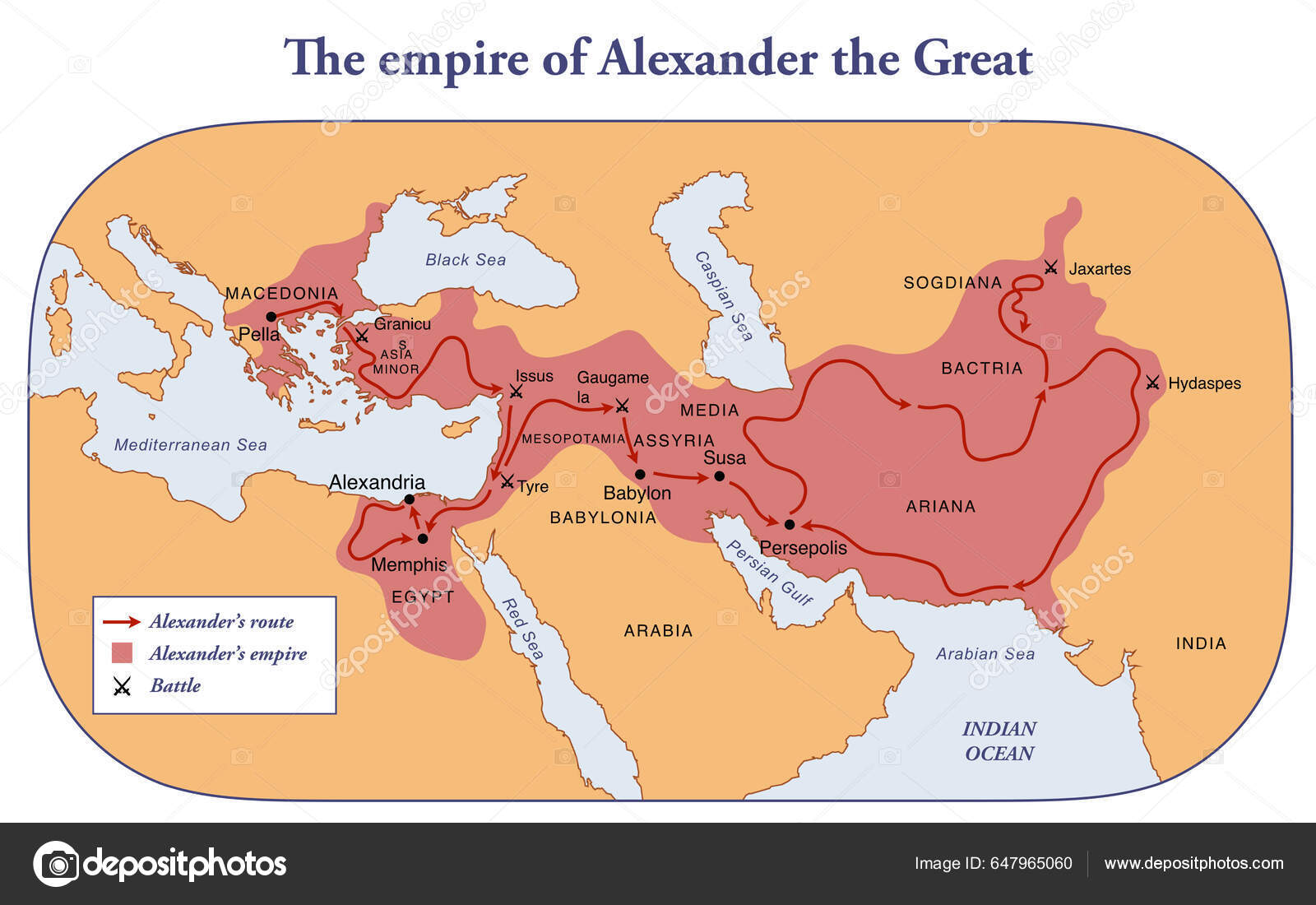 Таким чином, у стародавньому світі вже проглядаються основні елементи й напрями інформаційно-психологічного впливу як способу ослаблення морального духу противника, надихання своїх військ, формування сприятливої суспільної думки як у своїй країні, так і на захопленій чи належній противникові території. У цей час значного поширення набули такі способи маніпулятивних практик: 
залякування своєю могутністю; 
використання письмових джерел; 
використання найбільш очевидних суперечностей у таборі противника й розкол його союзників.
2. Пропаганда та маніпулятивні практики в епохи Середньовіччя та Відродження.
Основні напрями та форми інформаційно-психологічного протиборства, які склались у війнах стародавніх держав, набули подальшого розвитку в епоху Середньовіччя. Значний внесок у справу засвоєння спадщини античного світу, а також китайських та індійських теоретиків стародавності зробили араби часів Халіфату й татаро-монголи. 
Це, наприклад, яскраво проявилось в завоюваннях монголів, які захопили під час своїх походів практично всі значні регіони світу, за винятком Західної Європи. Наступаючи, монголи майстерно використовували прийоми маніпулятивних практик. Влаштовували інформаційні дії, спрямовані на те, щоб підірвати волю майбутнього противника до опору: 
поширювалися чутки про безжалісність і кровожерливість монгольських варварів, 
про поголовне винищування всіх, хто чинитиме опір, 
продажність урядових чиновників, 
зраду полководців, 
нездатність правителів протистояти непереможному монгольському війську.
З одного боку, в цих чутках була чимала частка правди; з іншого - якщо противник виявляв готовність до співробітництва й особливо якщо він володів потрібними технічними чи управлінськими навиками, поводилися з ним досить милостиво.
Такий негативний інформаційно-маніпулятивний вплив татаро-монголів на війська противника й підрив морального стану населення за допомогою прийомів пропаганди, піл час ведення якої джерело приховане або фальсифіковане, сьогодні називають маскувальними пропагандистськими матеріалами. Цей прийом у психологічній війні відомий як чорна пропаганда.
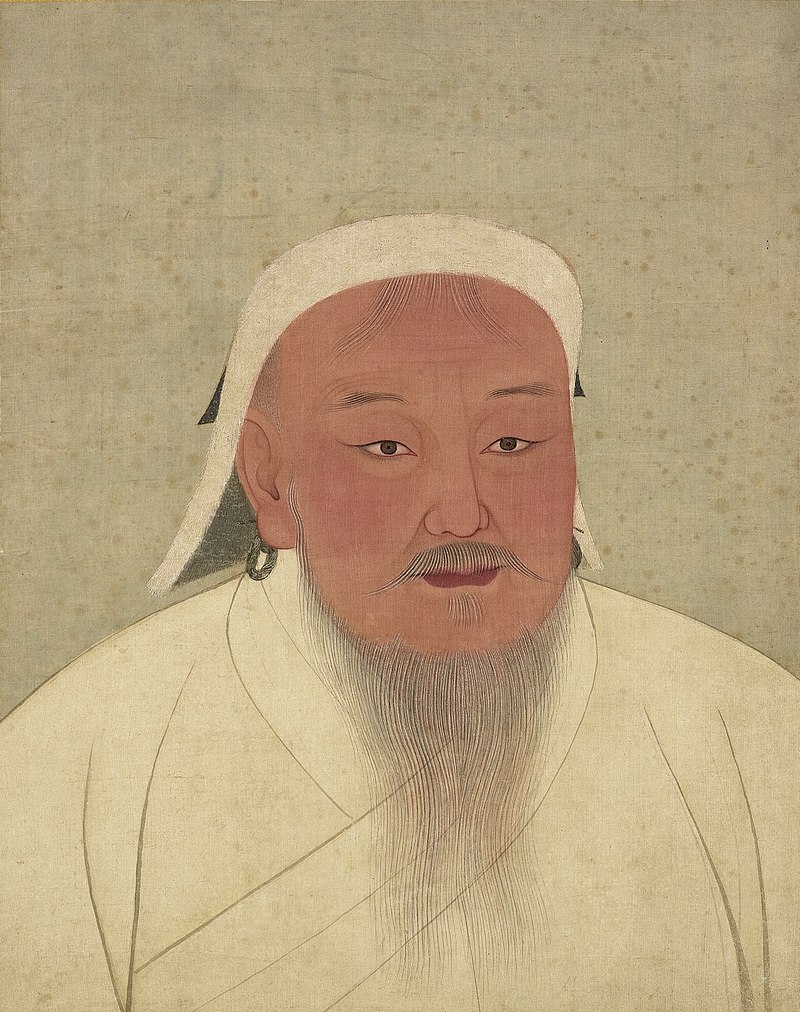 На початку XIII ст. в Центральній Азії завершується процес консолідації розрізнених до того монгольських племен і формується держава, що на століття перетворилась на вирішальний чинник світової історії. 
У 1206 р. на з’їзді монгольської знаті Великим ханом був обраний Темучин, який одержав титул Чингізхана.
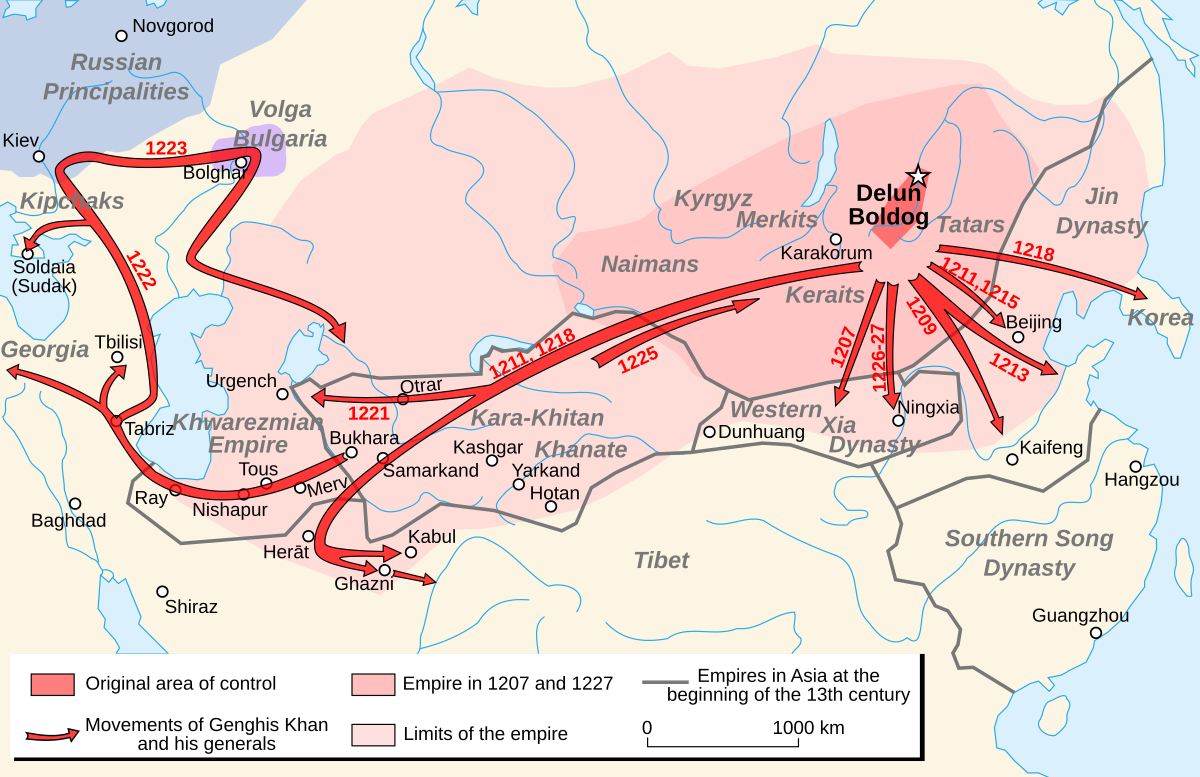 Монгольські завоювання
Хрестові походи. 
Хрестові походи - це військові експедиції, організовані західним християнським світом проти мусульман з метою звільнення Єрусалиму і Святої Землі (Палестини).
Передумови
Завоювання арабами, а згодом турками-сельджуками Святої Землі - Палестини і Сирії.
Організація Візантією в Х ст. своїх хрестових походів проти арабів.
Зростання маси безземельних селян у Європі внаслідок аграрного перенаселення в XI ст.

Мета
Повернути колишні володіння Римської імперії в Азії та Африці.
Запобігти соціальному вибуху.
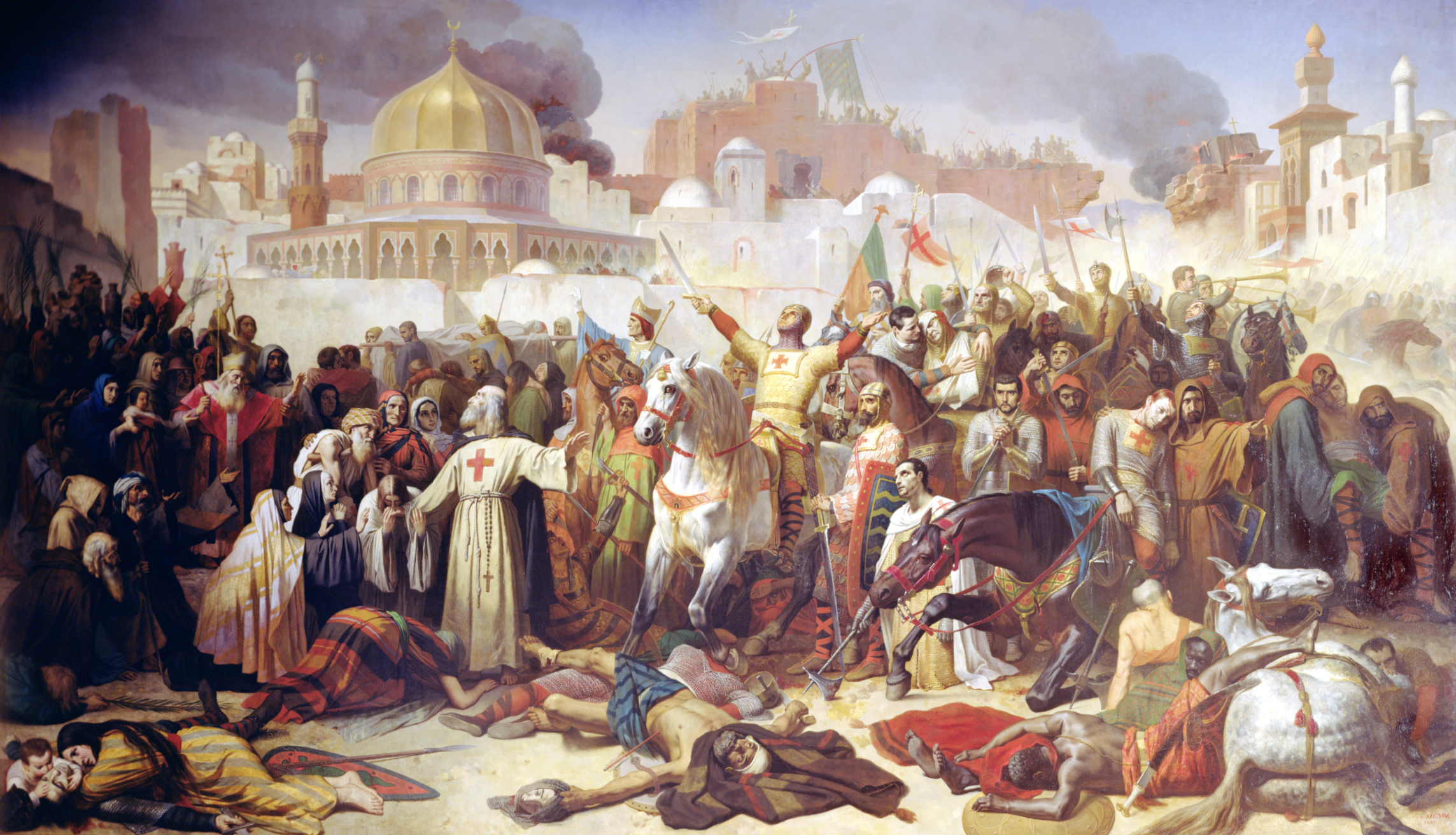 Великий поштовх подальшому розвитку пропаганди серед противників дала Перша загальноєвропейська війна, що увійшла в історію під назвою Тридцятирічної війни (1618-1648). 
Для досягнення своїх військово-політичних цілей сторони (габсбурзький блок під прапором католицизму й антигабсбурзька коаліція, що виступала на захист протестантизму) інтенсивно використовували всі доступні їм засоби бойового та психологічного впливу на війська противника й контрольоване ними цивільне населення. Досягнення граверного мистецтва дозволили широко застосовувати ілюстровані листівки, що випускалися значними для того часу тиражами. Із друкованого верстата сходили перші «інформаційні» листівки, що сповіщали аудиторію про події.

Феодальний період, що закінчився з епохою антифеодальних селянських воєн, вніс в арсенал форм і способів інформаційно-маніпулятивний вплив на противника низку помітних нововведень. Важливою була поява ідеологічних тем, які розпалювали серед об’єктів впливу майнові, релігійні й правові суперечності, що на практиці призводило до деморалізації військ противника й отримання прихильників серед населення ворожої країни. До кінця феодального періоду воєн усвідомлюється роль пропагандистських матеріалів і важливість створення умов для їхнього поширення, чітко визначається аудиторія, на яку здійснюється інформаційно-психологічний вплив. Мовні засоби широко доповнюються графічним оформленням, що робить зміст тексту зрозумілим і покращує його запам’ятовування.
Винахід І. Гуттенбергом у середині XV ст. книгодрукування став поворотним пунктом в історії інформаційних впливів. Духовенство першим усвідомило велике значення відкриття німецького винахідника й стало використовувати верстат для видання релігійних творів, і лише півстоліття потому друкарський верстат І. Гуттенберга стає незамінним знаряддям інформаційних впливів. До 1500 року в понад 1100 друкарнях у більш ніж 200 містах було видано 36 тис. книг різних назв загальним накладом 12 мільйонів примірників.

Публікація 95 тез Мартіна Лютера у 1518 р. та подальше різке загострення релігійного протистояння викликали уведення жорсткої цензури в переважній більшості європейських держав. Покарання для викритих у публікації недозволених книг були суворими. Так, у 1527 р. в Лейпцигу був обезголовлений за таку провину книговидавець Ганс Гергот. Услід за організацією цензури буж оформлені офіційні списки заборонених книг, перший із яких, що пізніше систематично поповнювався, був опублікований за наказом німецького імператора Карла V у 1524 р.
У 1529 р. в Голландії був виданий указ, за яким усі книги повинні були мати спеціальний дозвіл на видання. Видавці, які не проходили цензуру, піддавалися жорстоким покаранням - тавруванню, виколюванню очей, вириванню язика, відсіканню руки. У 1538 р. увезення книг без дозволу було заборонене, а за едиктом 1544 р. не можна було друкувати на іспанській, англійській, італійській, а також інших мовах, які в Нідерландах не розуміли. Едикт 1546 р. увів ще більші обмеження. Заходи імперського правління досягли апогею в 1550 р., коли був обнародуваний «Вічний едикт» іменований також «Кривавим плакатом». Під страхом страти заборонялося будь-яке виробництво та продаж єретичних книг, а також читання й тлумачення Біблії.
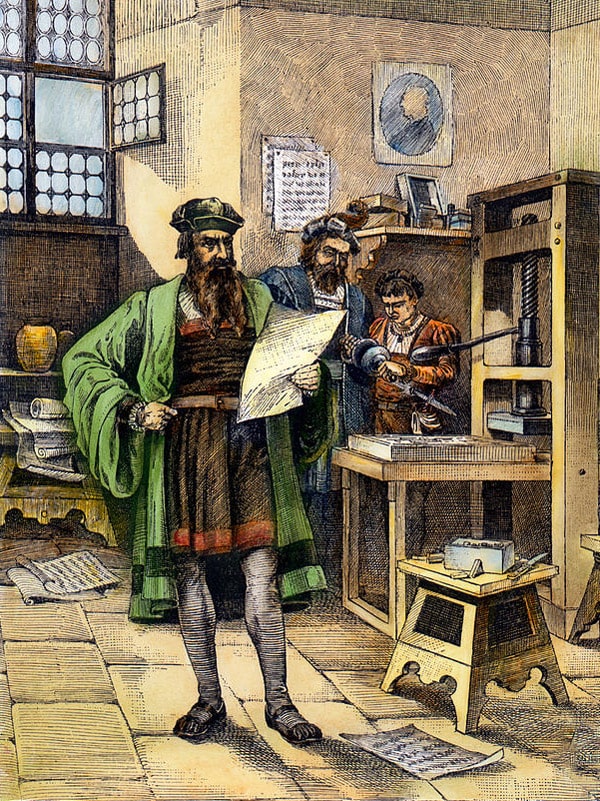 3. Пропаганда та маніпулятивні практики в Новий час та в ХІХ ст.
У XVII столітті в Англії отримала широкий розвиток політична книга. З 50 тис. найменувань книг, брошур, листівок велика частина належала до суспільно-політичної літератури. Уряд прагнув посилити контроль за друкарським словом. У 1637 р. у Британії ухвалено «Закон про цензуру».

Своєрідним історичним рубежем для появи масової пропаганди серед противників і союзників була Французька революція кінця XVIII ст. Із цього часу пропаганда серед військ і населення противника стала набувати сучасного вигляду, почалося бурхливе вдосконалення її форм і методів.
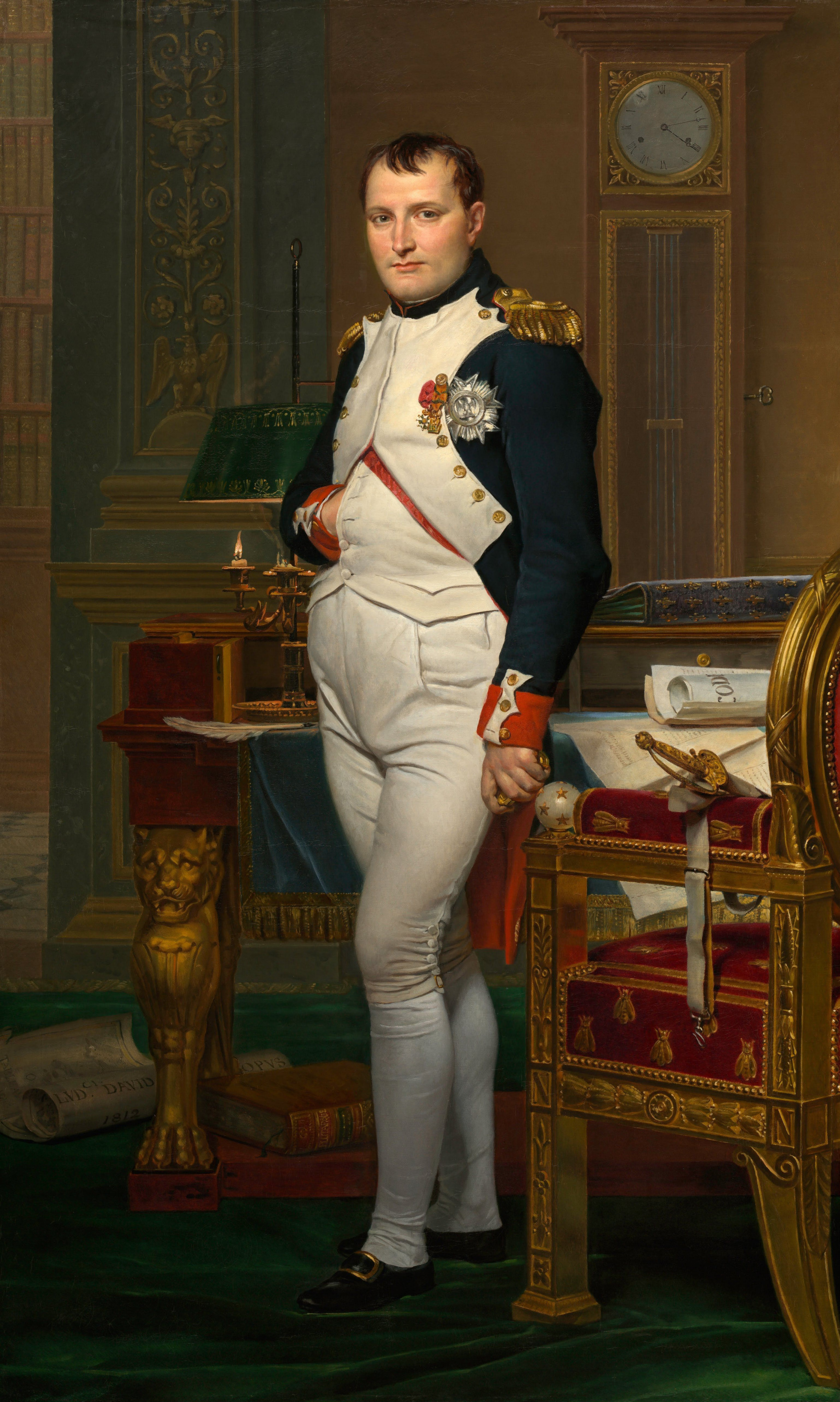 Початок XIX ст. пов’язують із воєнними діями французів, які в досягненні перемоги над ворогом значну роль відводили маніпулятивним практикам. 

На початку XIX ст. у французьких підрозділах логістики з’явилась перша у військовій хронології штатна структура психологічної боротьби. Такою установою можна назвати друкарню армії Наполеона, що супроводжувала його штаб майже у всіх кампаніях. 

Відомий вислів Наполеона: «Чотири газети зможуть принести ворогові більше зла, ніж стотисячна армія».
Історія розвитку засобів інформаційного впливу цього періоду славиться технічними досягненнями. Перший випадок розповсюдження листівок із повітря відбувся у Франції. Під час Паризької комуни в 1871 р. агітатори комунарів здійснили кілька успішних акцій: на повітряних кулях вони пролітали над позиціями німецьких військ, що оточили Париж, та розкидали листівки з прокламаціями «Ради комуни» над містечками й селами на рекордні для того часу відстані від місця вильоту - 200 км. У результаті таких заходів тимчасово вдалось забезпечити продовольством населення Парижа.

Подальшого розвитку набули такі напрями інформаційного впливу, як:
обґрунтування причин розв'язання агресії, 
дискредитація керівництва противника, 
внесення розколу в його лави, 
фальсифікація історичних подій. 
З’явилися технічні можливості вести друковану пропаганду шляхом видання та доведення до об'єкта впливу памфлетів, маніфестів, відозв, звернень, листів, інформаційних листівок. Застосовується метод відпуску військовополонених із пропагандистськими цілями.